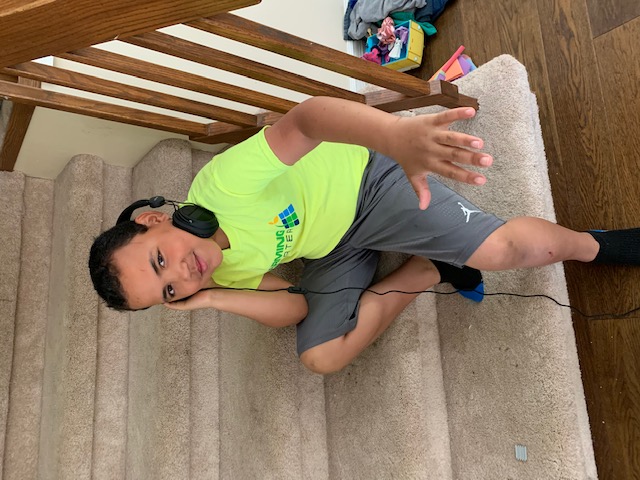 Les instruments de musique.J’aime écouter la musique.
By spencer Hope
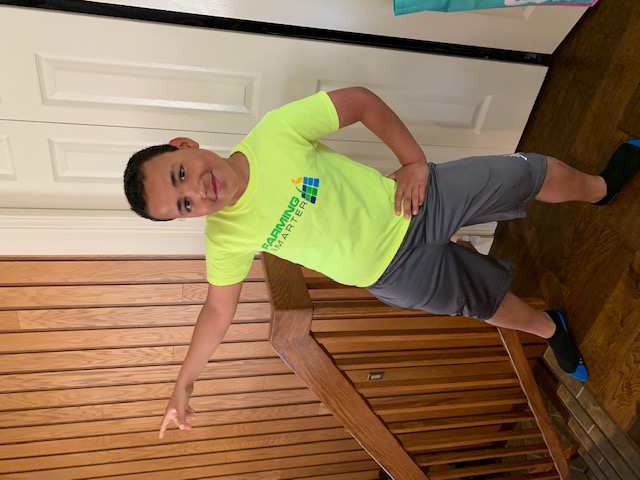 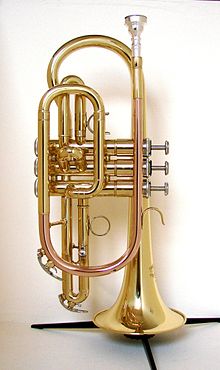 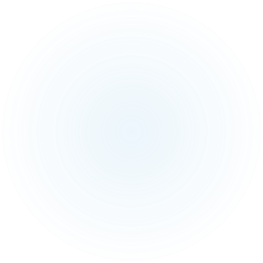 La musique
On sait pas quant la musique ait été découverte.
Les instrument fait du musique.
Nos voix fait du musique. 
On peux danser ou écouter a la music.
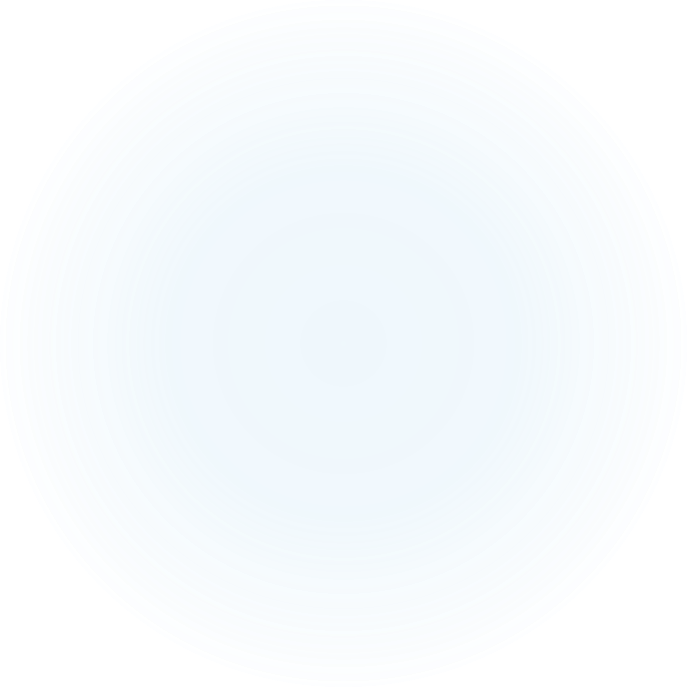 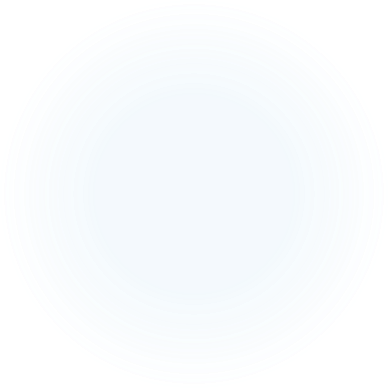 This Photo by Unknown Author is licensed under CC BY-SA
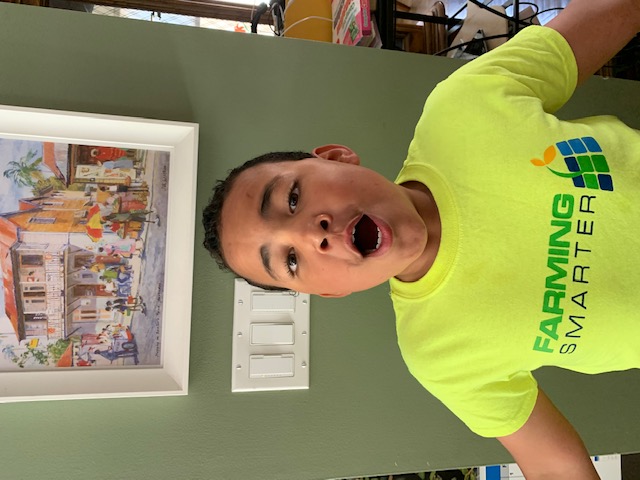 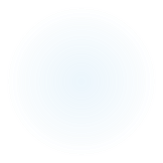 This Photo by Unknown Author is licensed under CC BY-SA
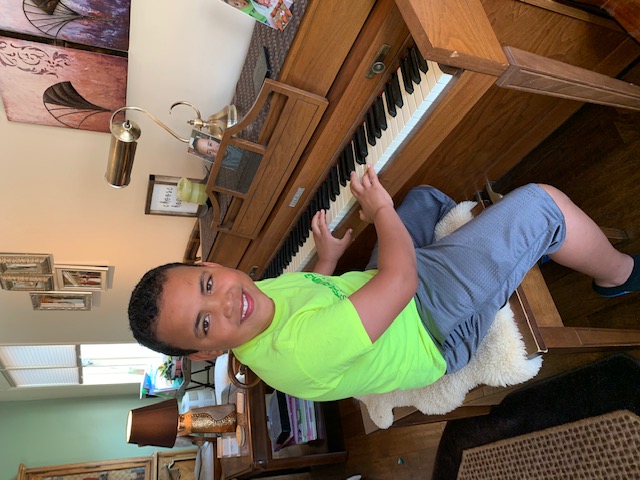 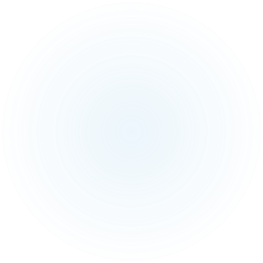 Les sons
forts
doux
durs
agressifs
apaisant
legers
Ma son favorite est durs.
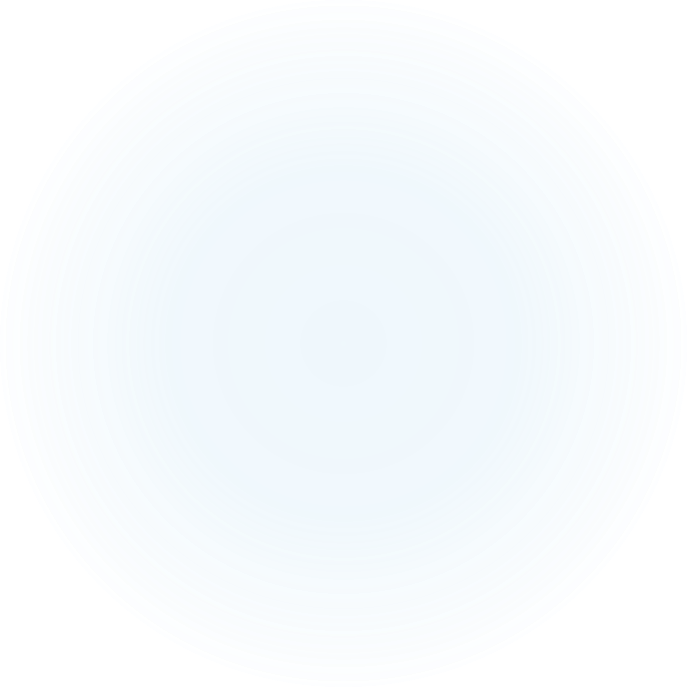 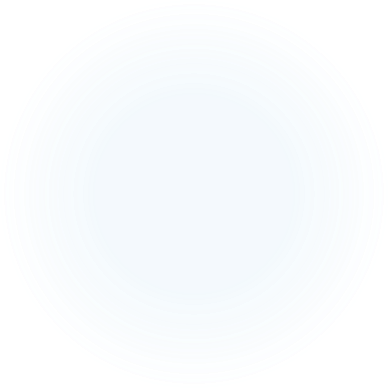 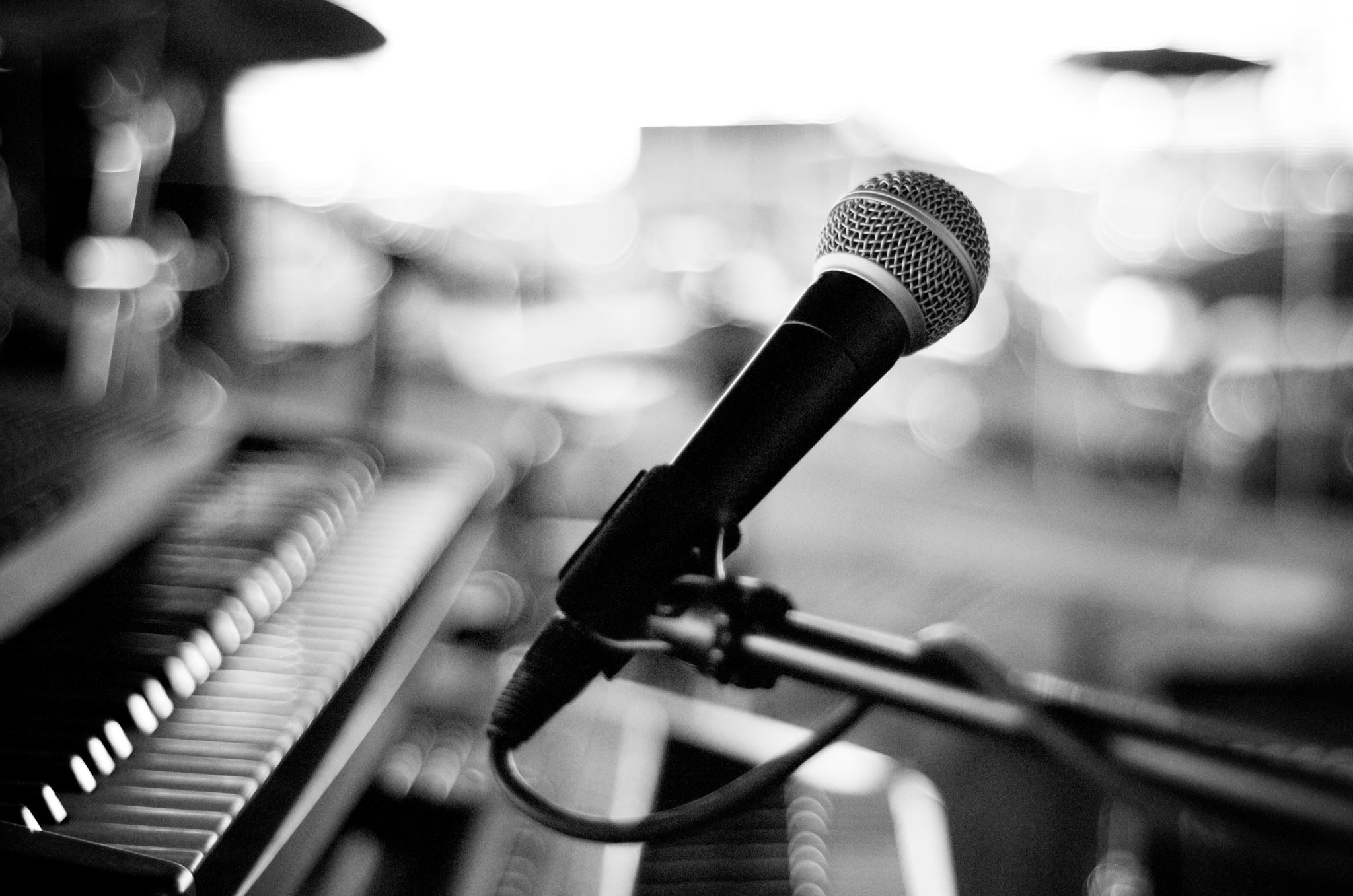 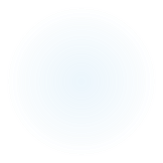 Orchestres: Les cinq familles
>Section des corde
La famille de bois
This Photo by Unknown Author is licensed under CC BY-SA
This Photo by Unknown Author is licensed under CC BY-SA
Orchestre
Les Cuivre
Les percussion
This Photo by Unknown Author is licensed under CC BY-SA
This Photo by Unknown Author is licensed under CC BY-NC-ND
Orchestre
Les instruments a clavier
Les types de de music
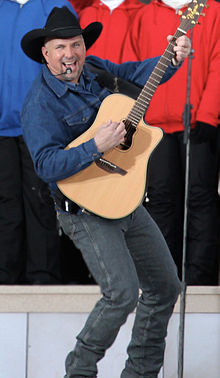 Classic
Jazz
Rock
Blue grass
Country
This Photo by Unknown Author is licensed under CC BY-SA
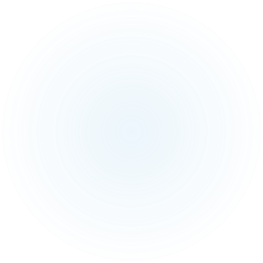 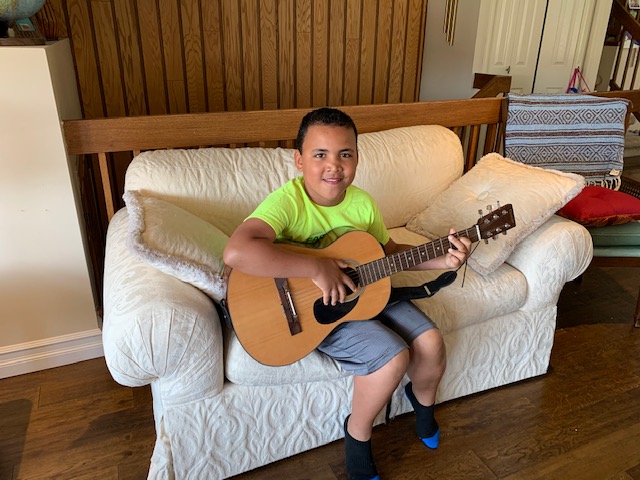 Le guitar est mon instrument favorit. Un jour je veux joue un guitare electric.
LA FIN
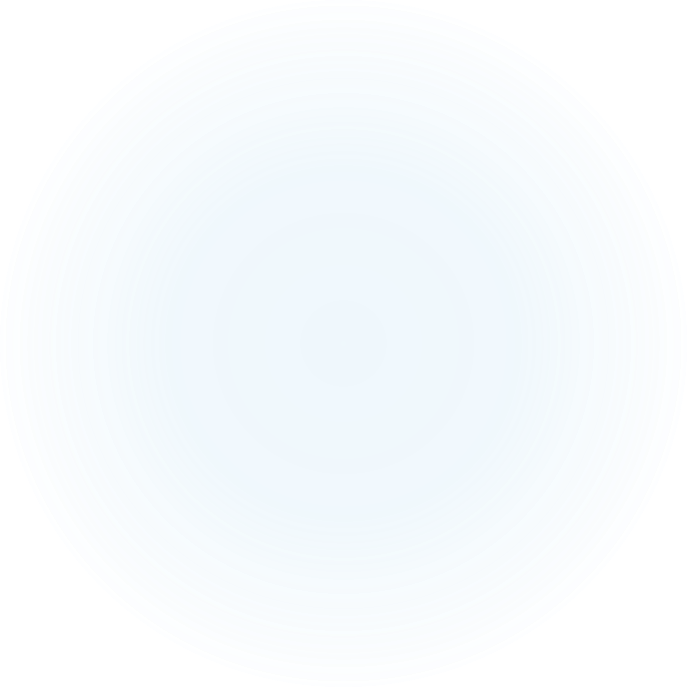 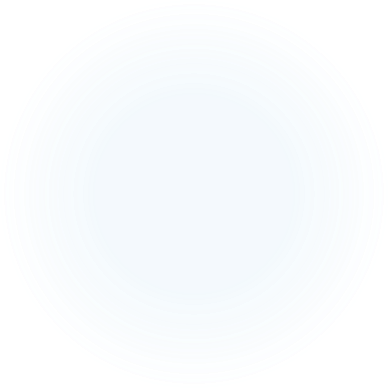 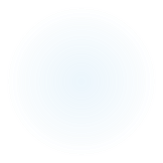